Digipöörde võimestamine läbi täiendõppe, kättesaadavate teenuste ning digitaalsete õppevahendite ja õppematerjalide kaudu
Roger Tibar
Projektijuht
„Noortevaldkonna digihüpe“
01.12.2023
Digipöörde märksõnad
Protsessid muutuvad järjest enam andmepõhiseks

Tekivad uut tüüpi võimalused, kuid ka ohud

Tuleviku haridus on üha individuaalsem ja globaalsem

Digioskuste- ja pädevuste jätkuv kasvatamine
Digipädevus on IKT baasoskused, teadmised ja hoiakud, mis on igale kodanikule vajalikud selleks, et infoühiskonnas turvaliselt ning konkurentsivõimeliselt tegutseda.
TARGEM JÄÄB ELLU?
Võib-olla
Võimalusi konkurentsieelist tagada on meeletult
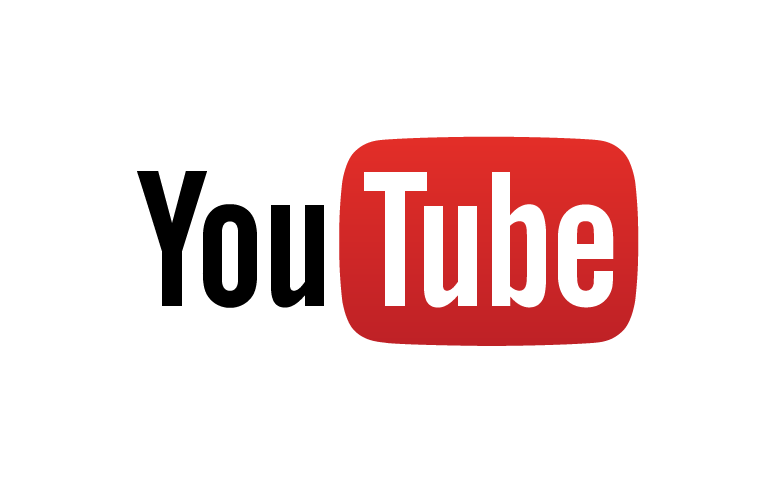 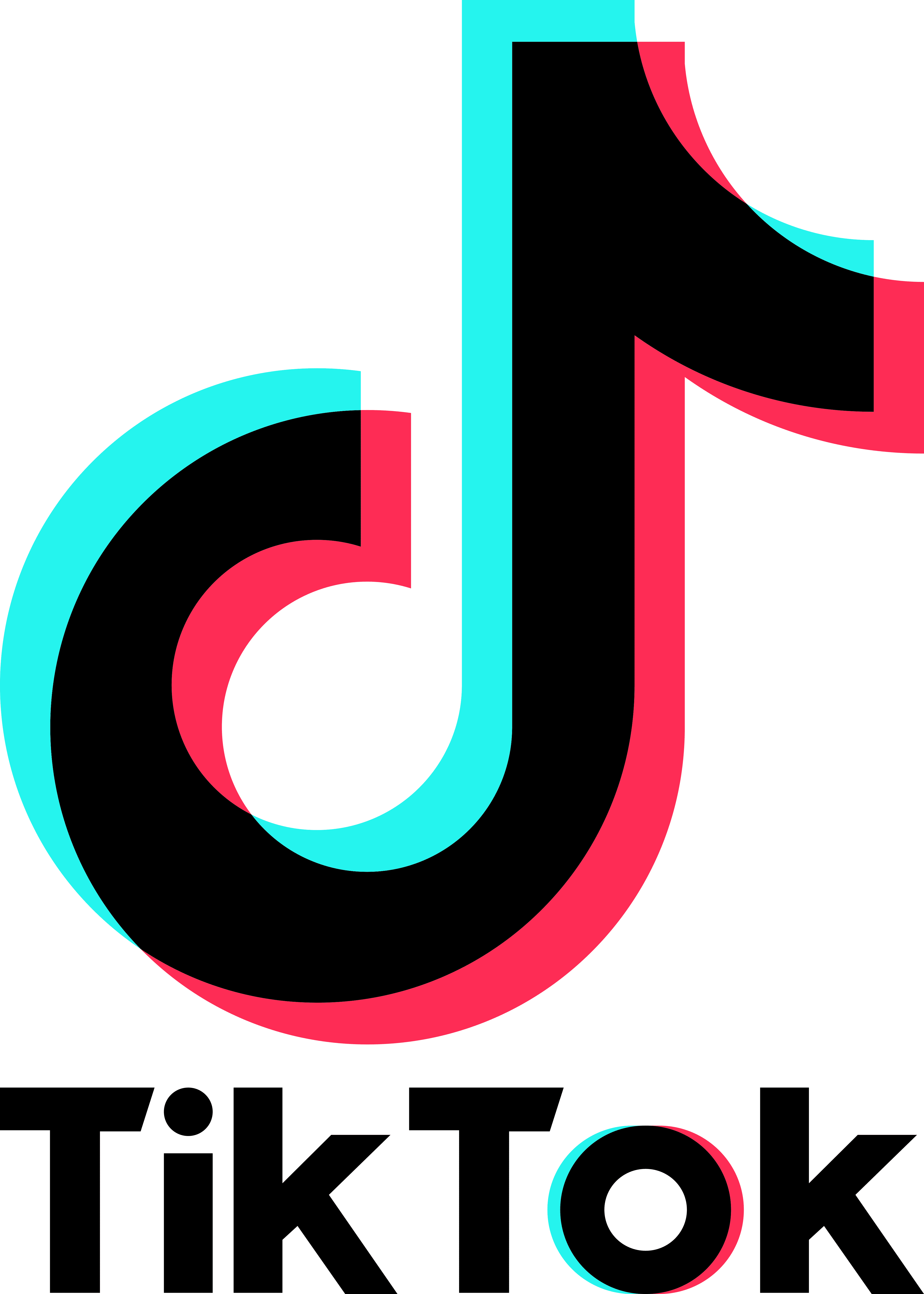 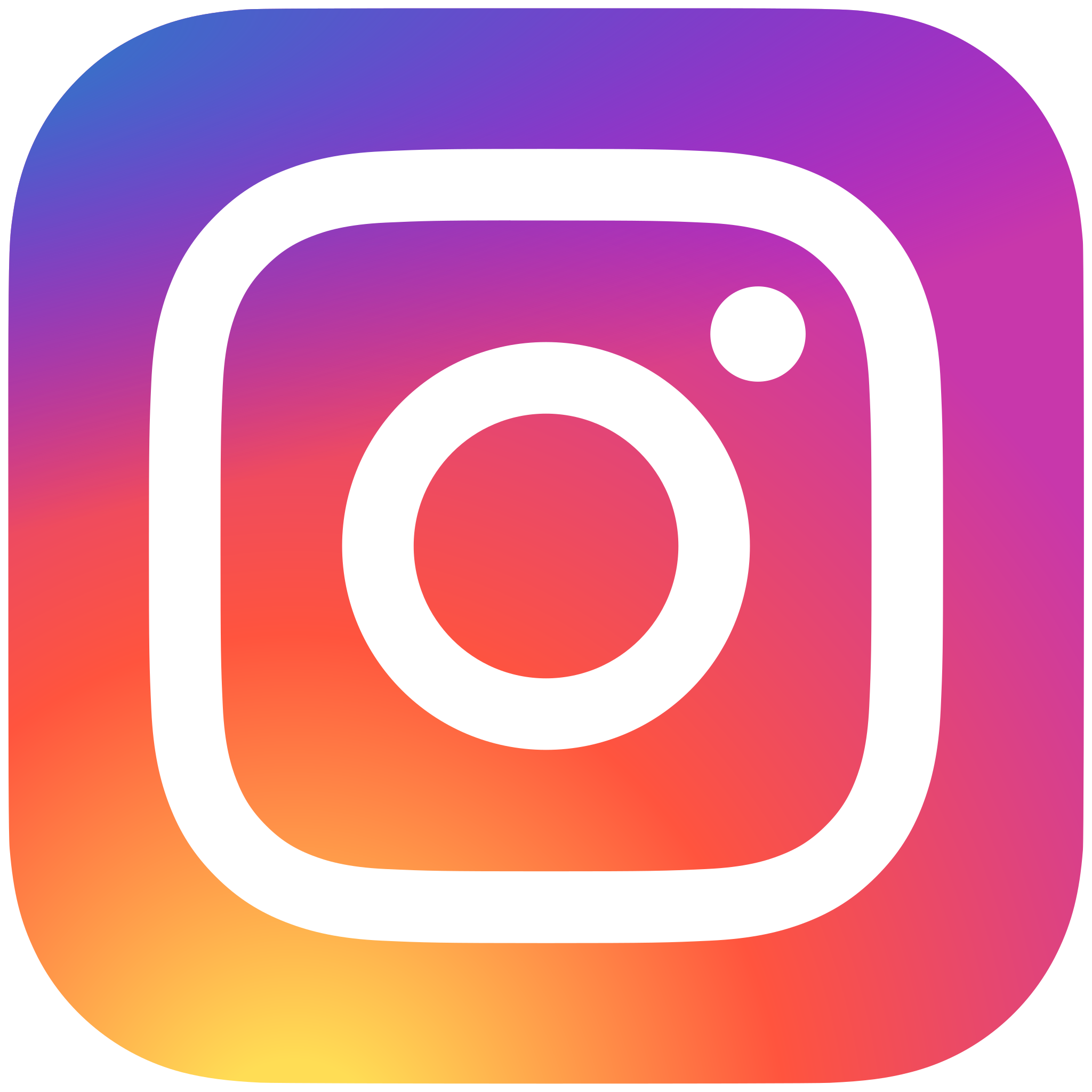 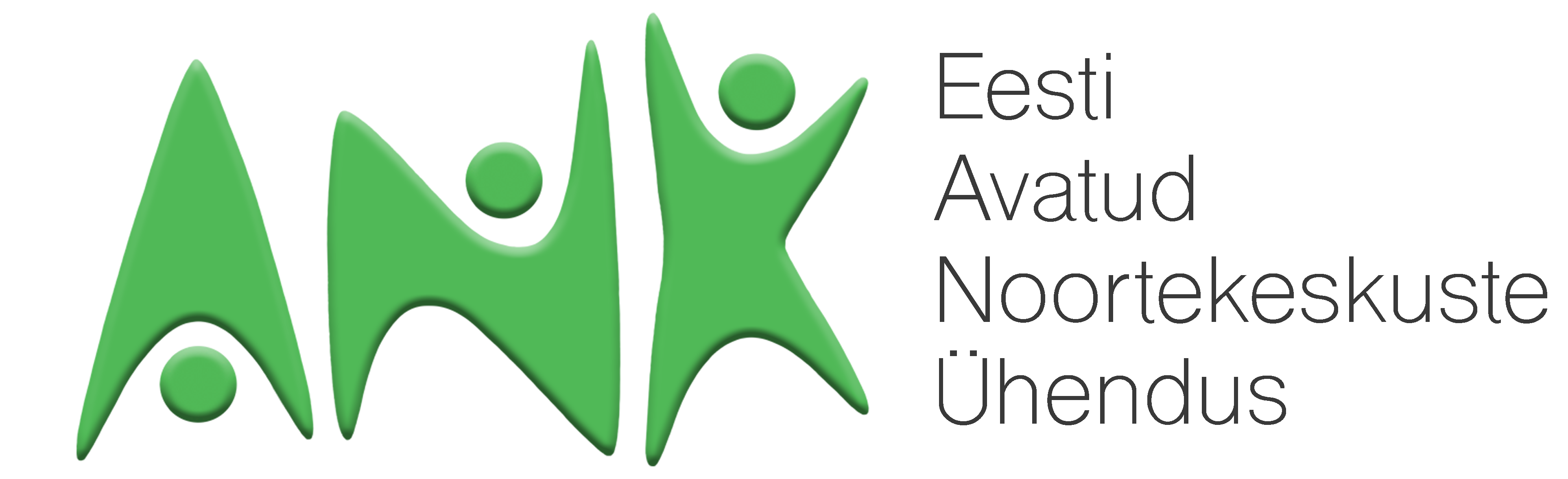 www.ank.ee
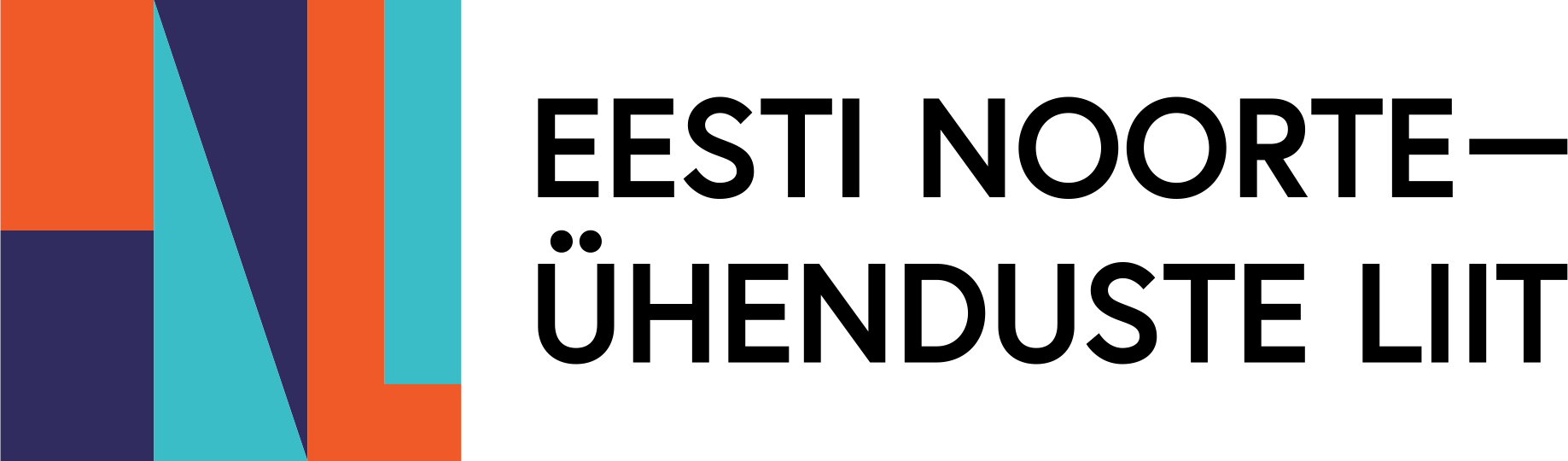 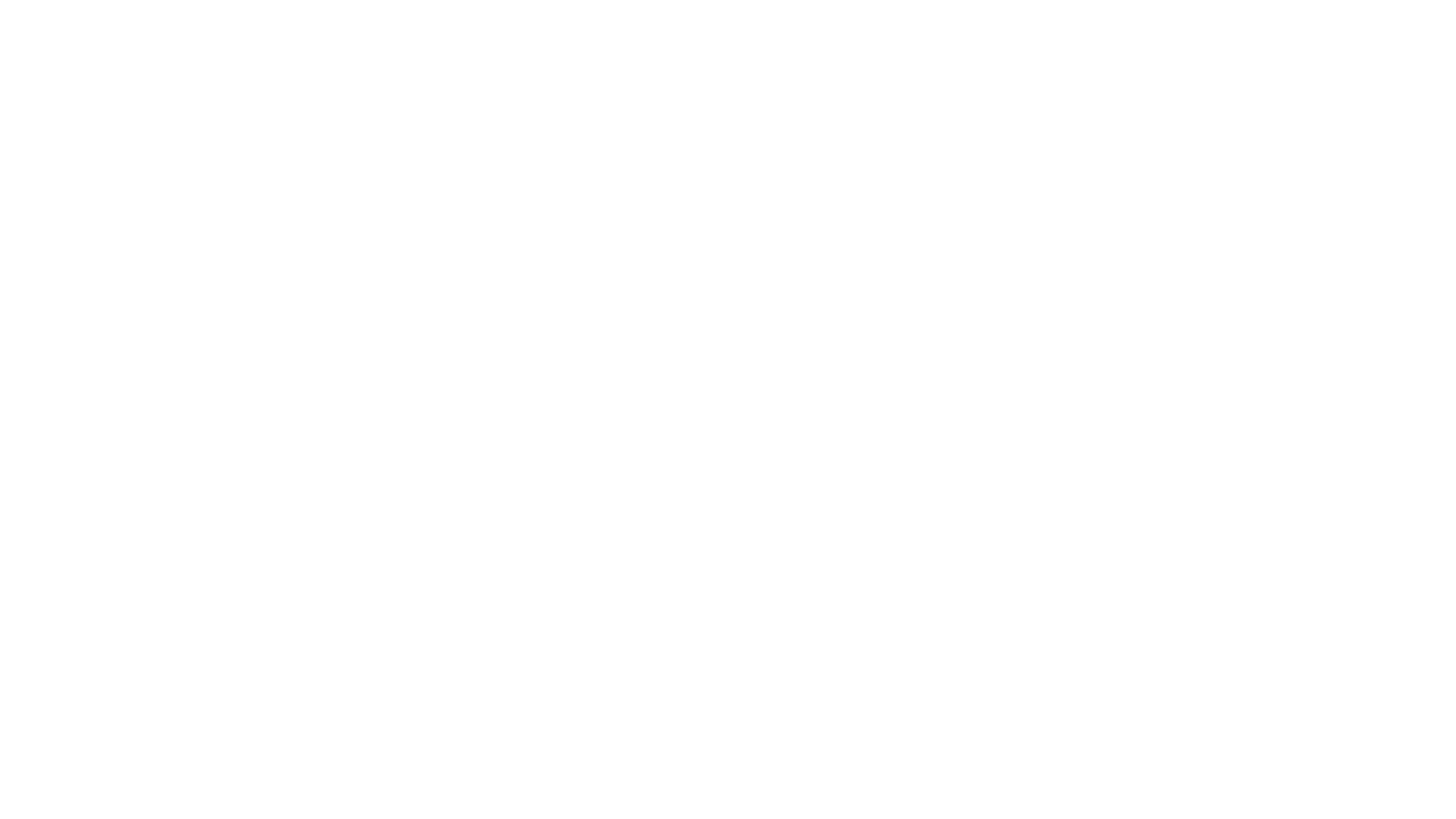 www.enl.ee
www.mitteformaalne.ee
E-KOOLIKOTT
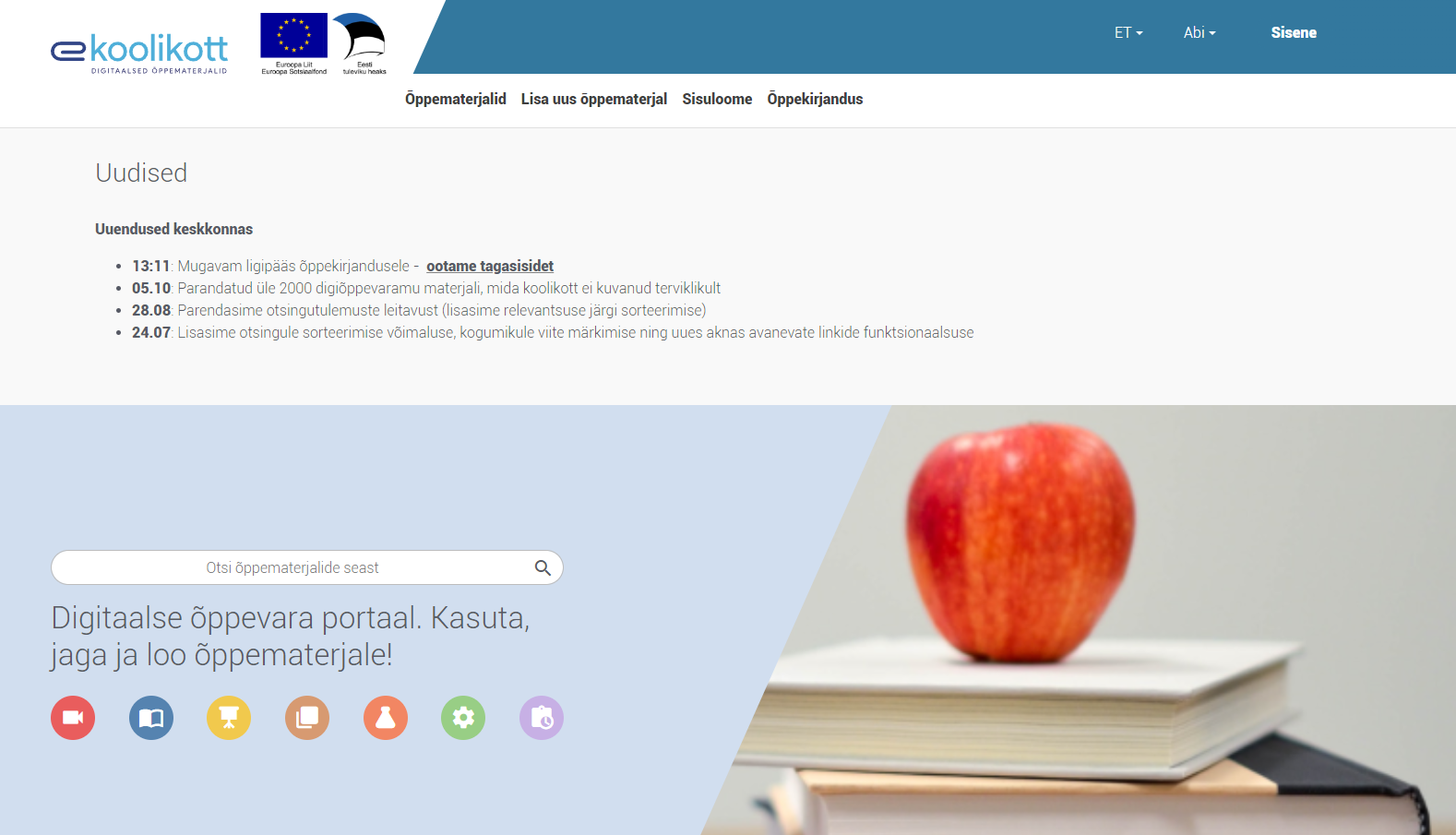 E-KOOLIKOTT
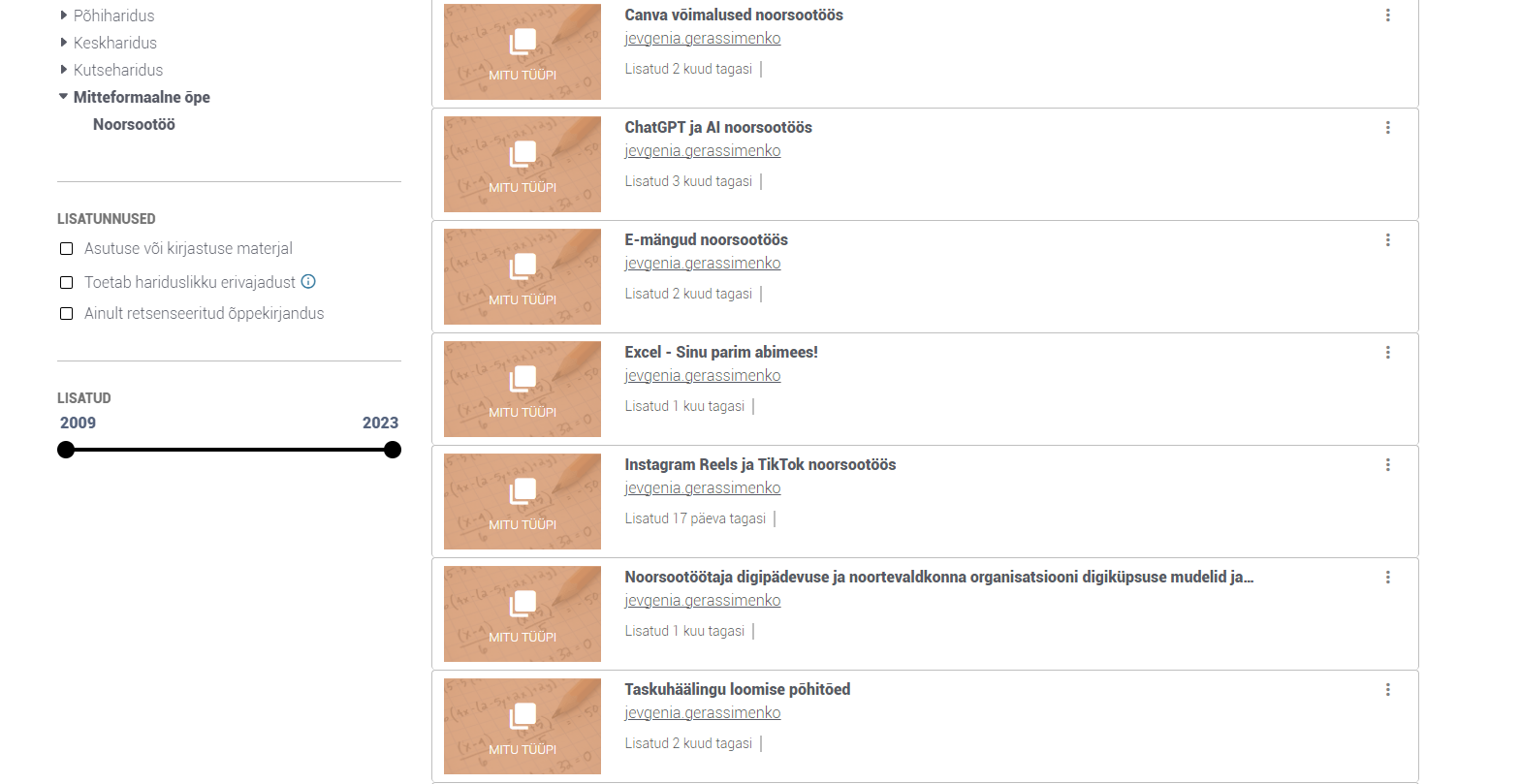 Sina kui ennastjuhtiv digipädev noor saad ise luua endale laia portfelli erinevate pädevustega, mis tagab sulle konkurentsieelise tuleviku tööturul ning kindlustunde iseseisvas elus
Aitäh kuulamast!
Roger Tibar
Projektijuht
„Noortevaldkonna digihüpe“
01.12.2023